Hướng dẫn: Cô giáo đập bóng xuống sàn, yêu cầu trẻ vỗ tay theo số lần đập bóng của cô (hoặc trẻ cùng đập bóng với cô)
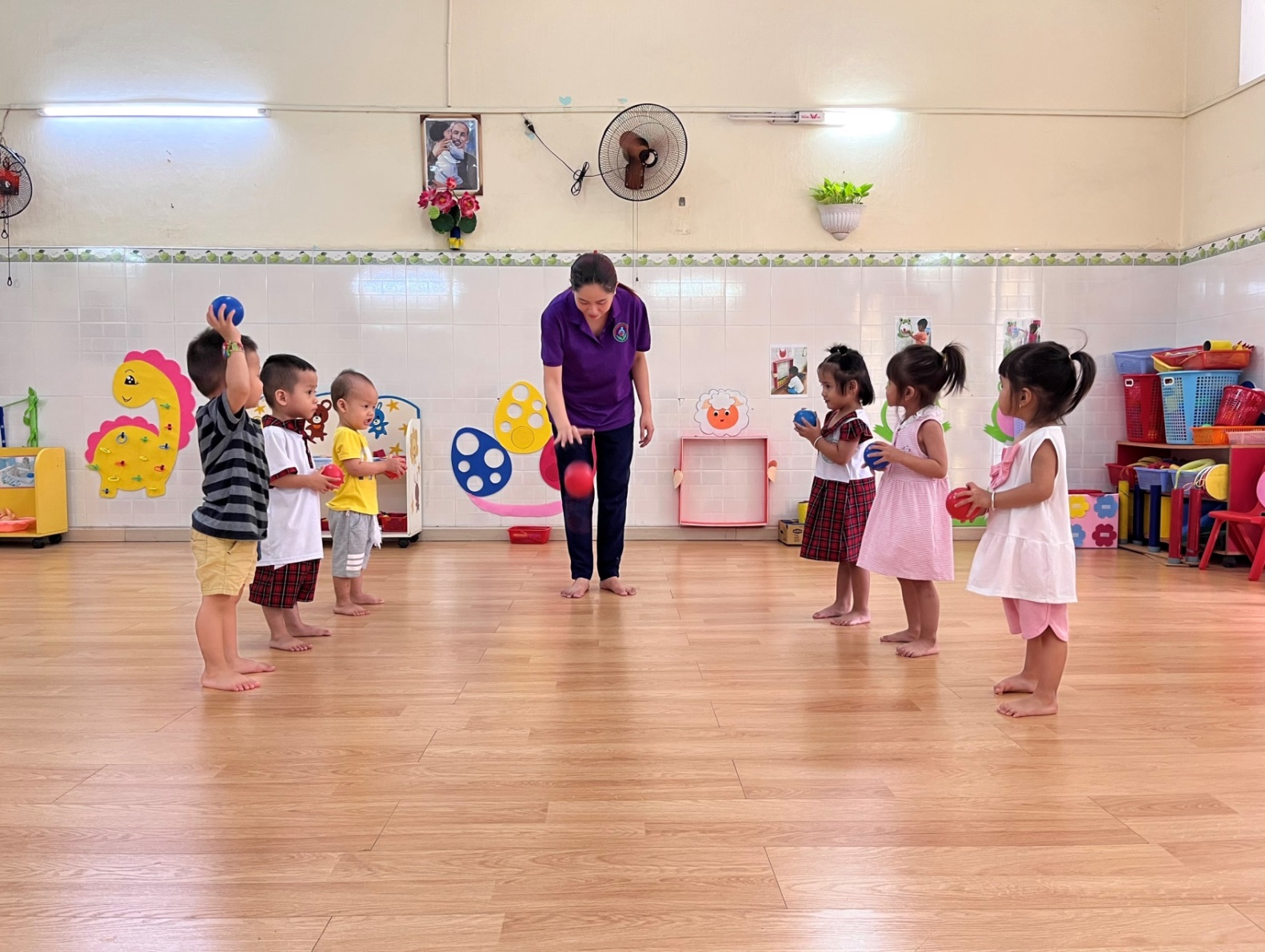 Để tập đếm có thể yêu cầu trẻ đếm theo việc thực hiện động tác, ví dụ: 
1 - Tay dang ngang
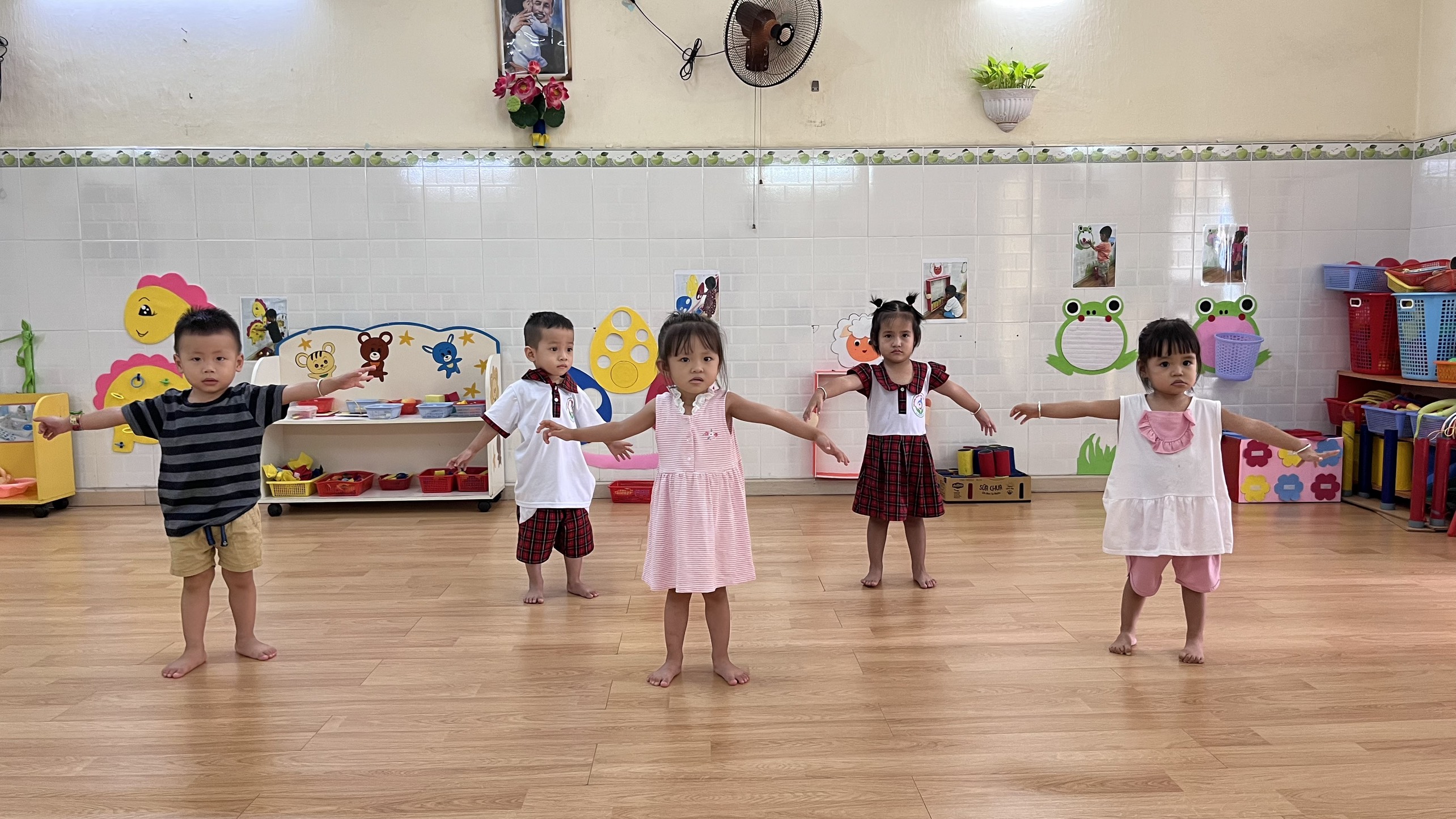 2 - Tay lên cao
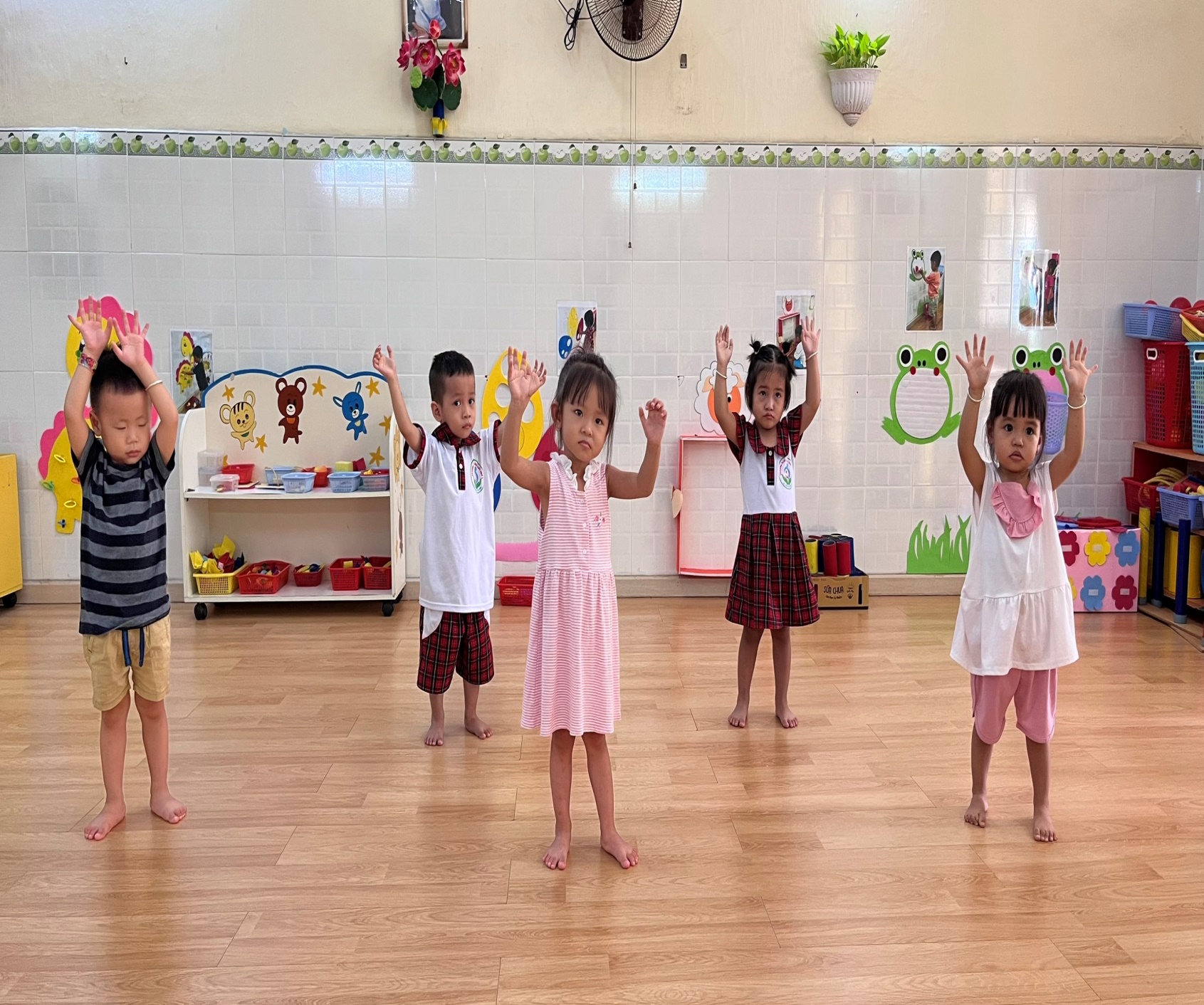 3 - Tay đưa ra phía trước
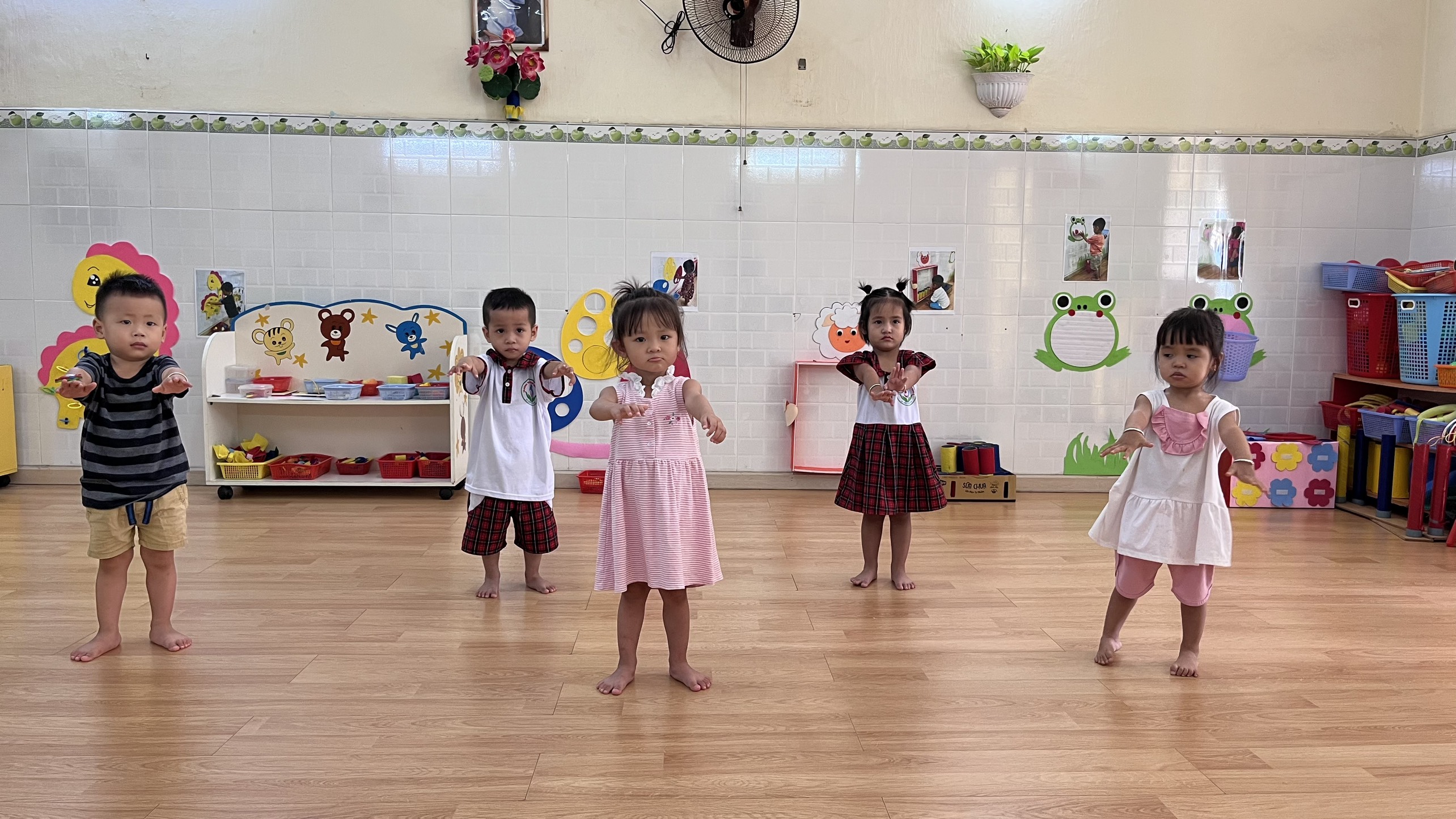 4 - Ngồi xuống và tiếp tục làm như vậy
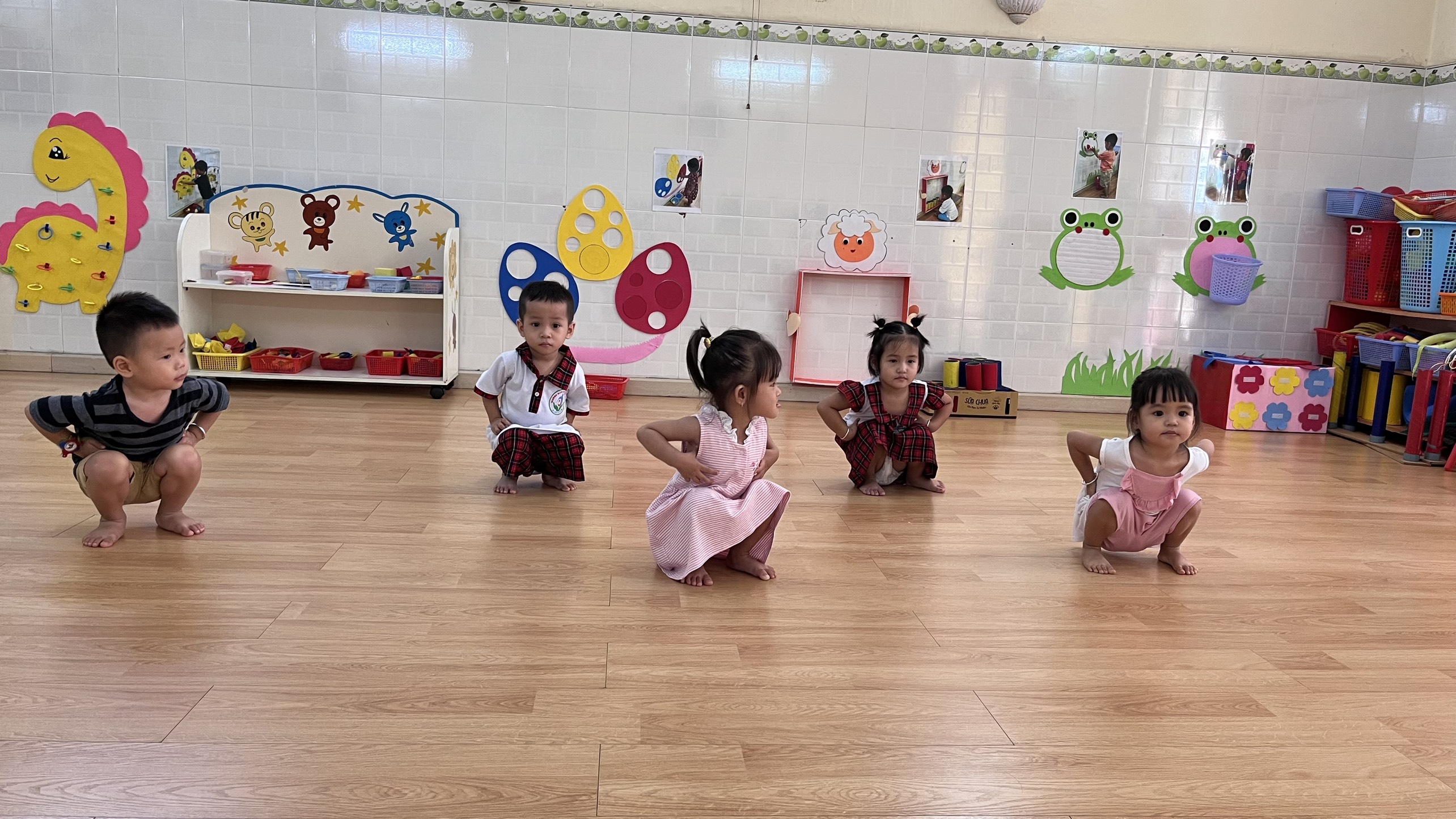